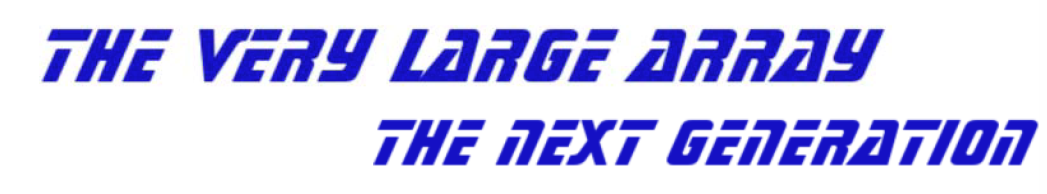 10x Effective area  JVLA, ALMA
10x Resolution w. 50% to few km + 50% to 300km 
Frequency range: 1 – 50, 70 – 115 GHz
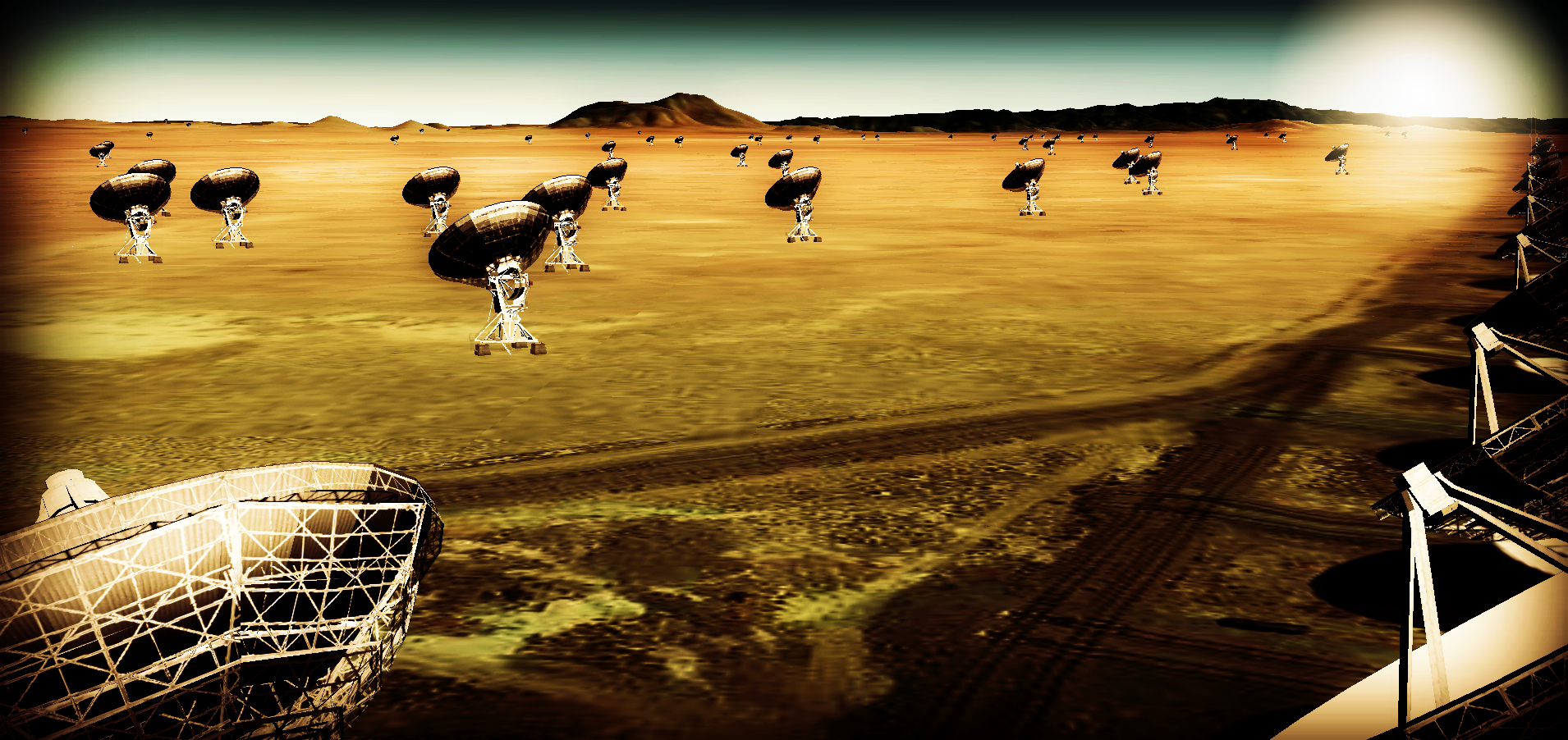 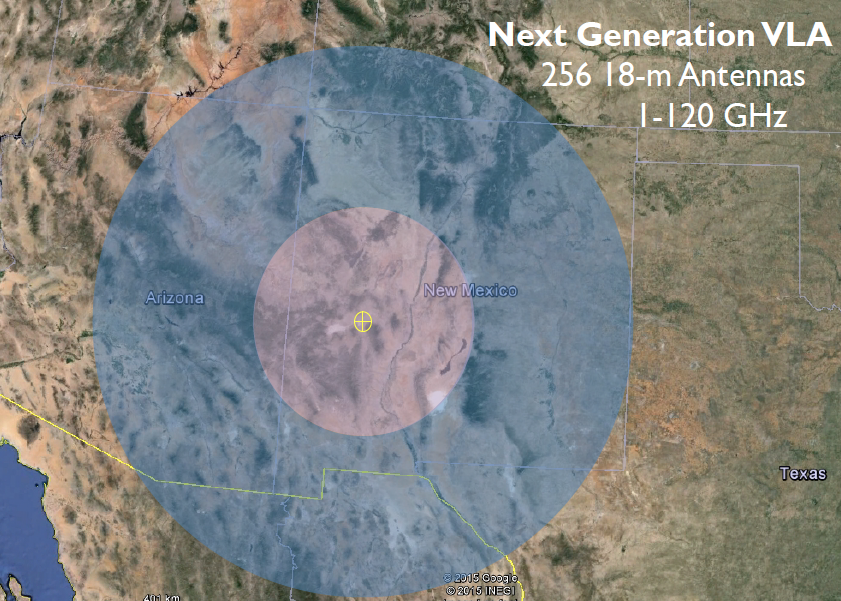 JVLA: Good 3mm site, elev. ~ 2200m
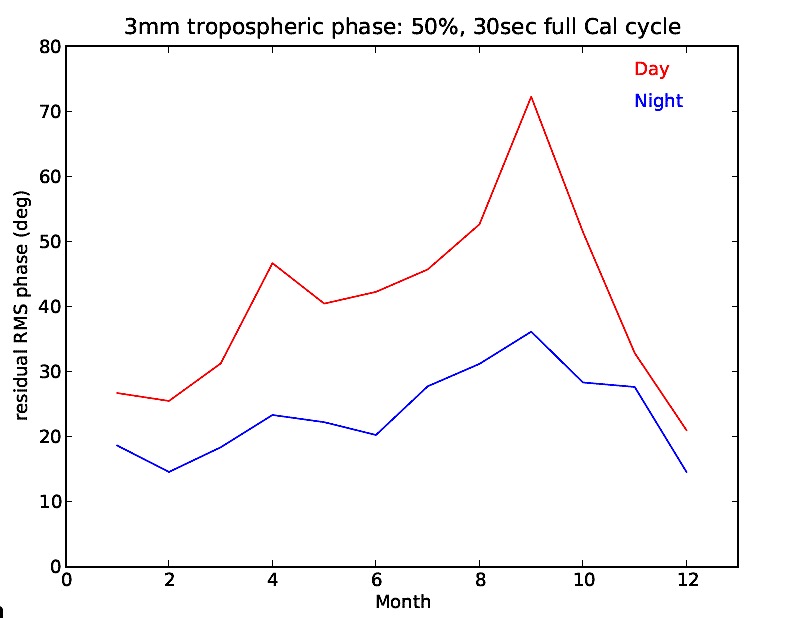 Residual phase rms after calibration
90% coherence
550km
Process to date  https://science.nrao.edu/futures/ngvla
AAS Community Day January 2015
Science working group white papers October 2015
Circle of Life (Isella, Moullet, Hull)
Galaxy ecosystems (Murphy, Leroy)
Galaxy assembly (Lacy, Casey, Hodge)
Time domain, Cosmology, Physics (Bower, Demorest)
Technical meetings 
April 2015 Pasadena: Antennas, Receivers, Correlator
December 2015 Socorro: Operations, Post-processing, LO/IF
Future 
AAS Community Day January 4 2015
Key Use Cases  science requirements  telescope specs (small grants?)
Third Technical meeting ??
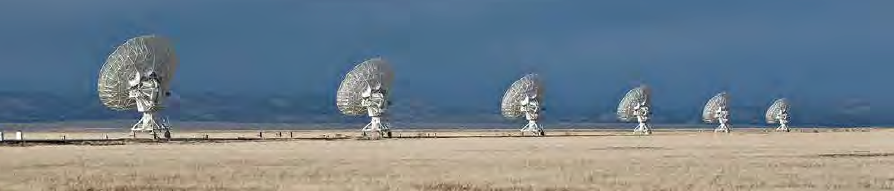 Killer Gap
Thermal imaging on mas scales at λ ~ 0.3cm  to 3cm
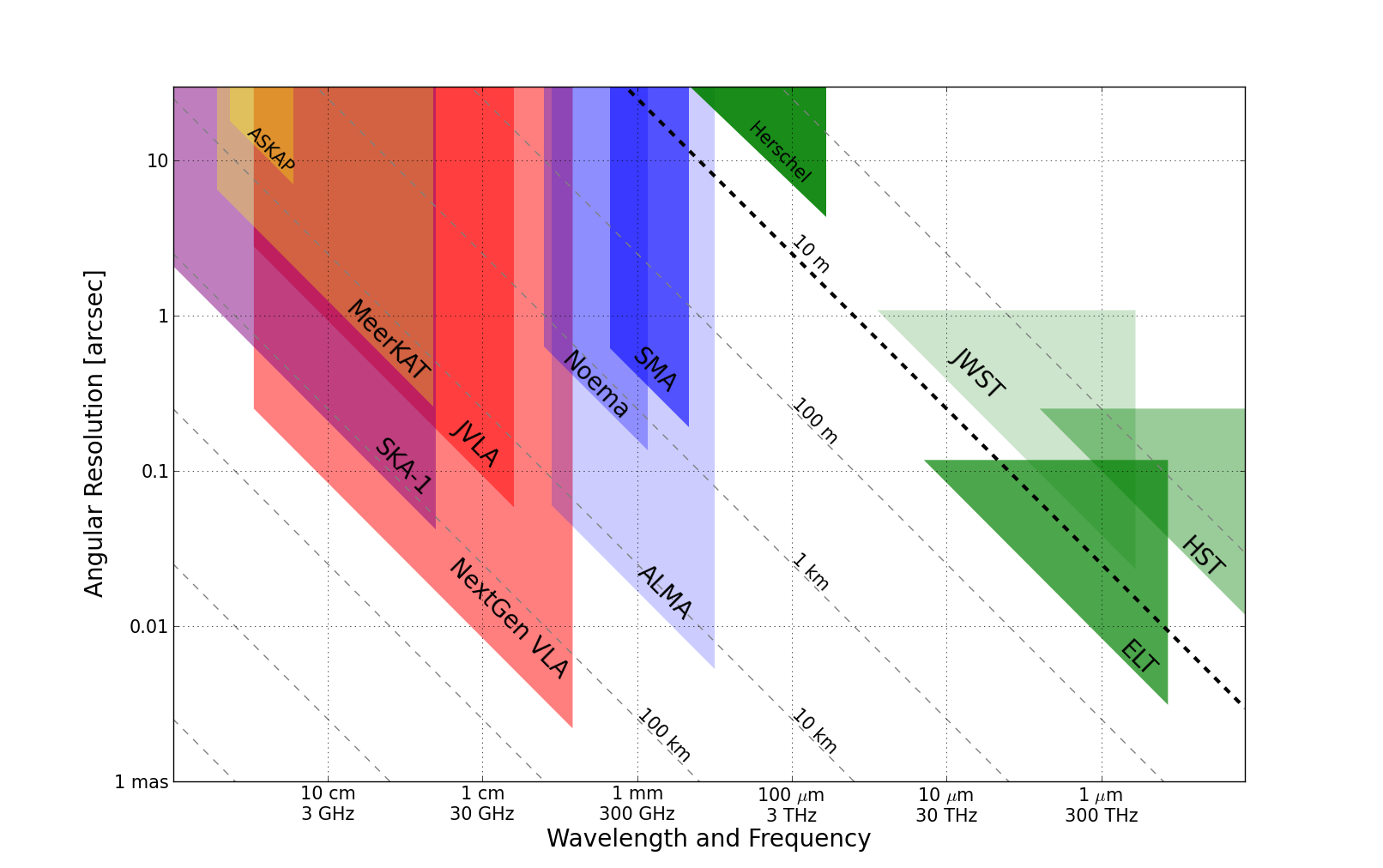 1AU @ 140pc
Terrestrial zone planet formation
Resolution ~ 10mas @ 1cm (300km)
Killer Gap
Thermal imaging on mas scales at λ ~ 0.3cm  to 3cm
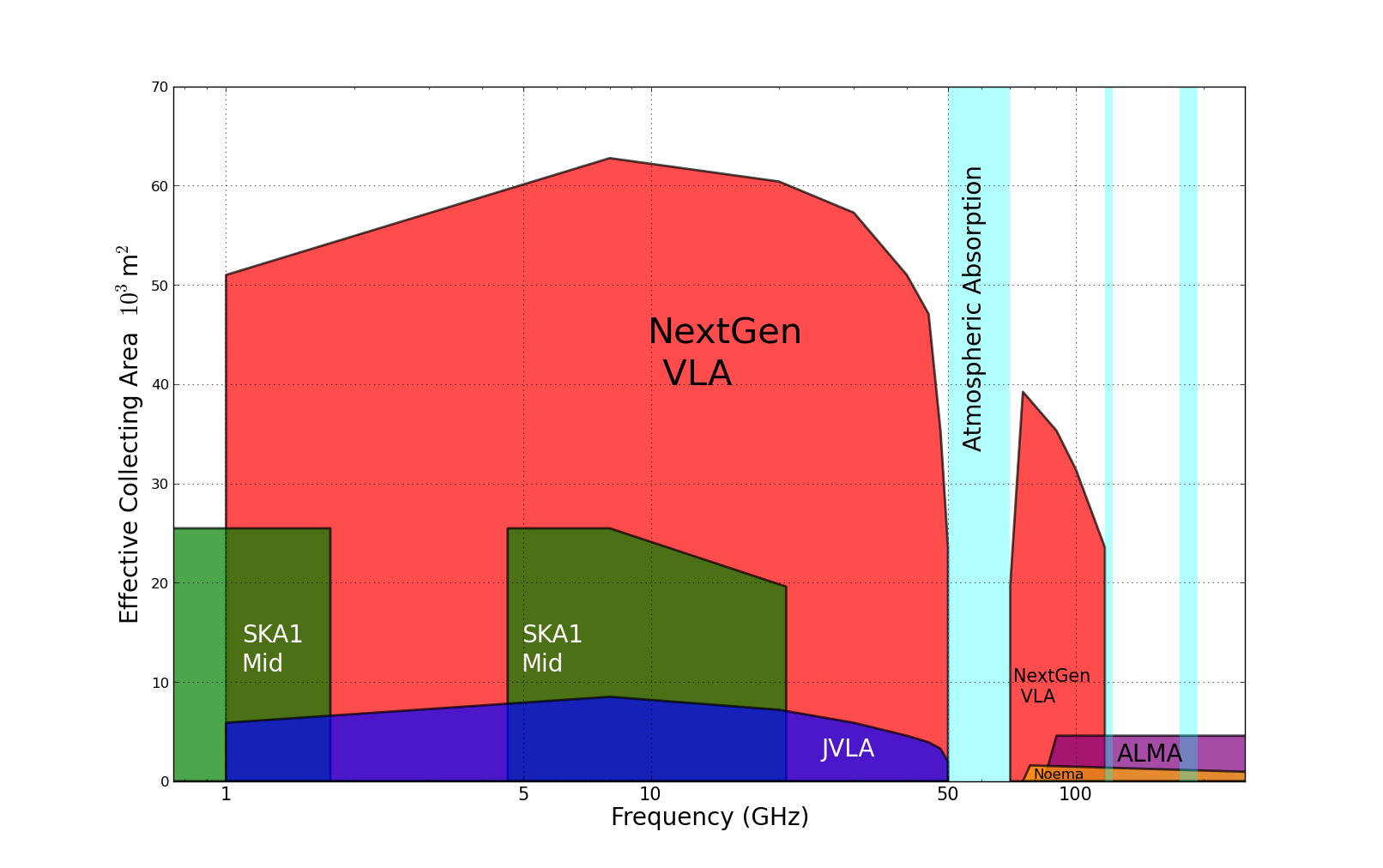 Sensitivity ~ 0.1uJy @ 1cm, 10hr, BW = 20GHz 
TB ~ 1K @ 1cm, 10mas
Molecular lines become prevalent above 15GHz
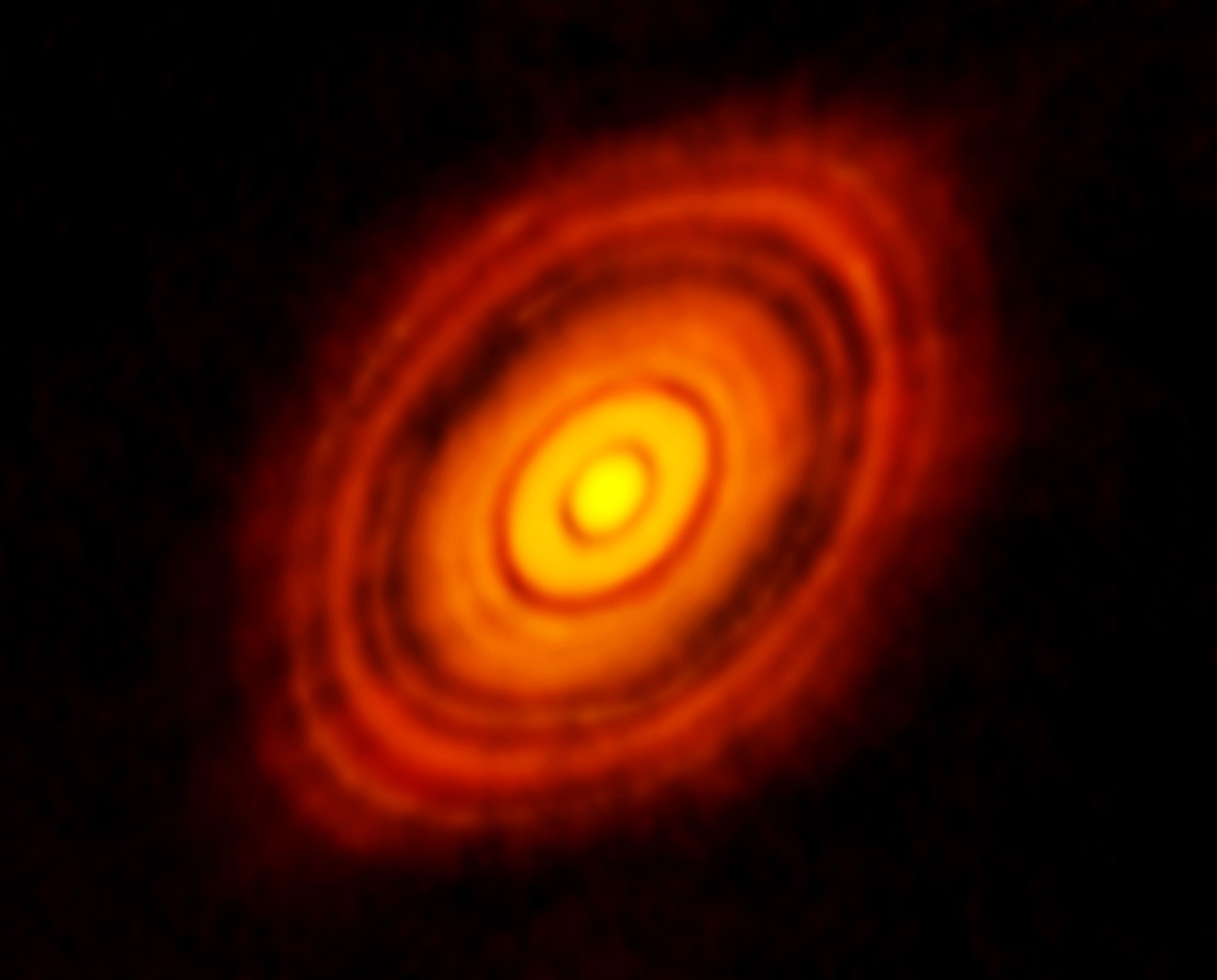 ALMA 250GHz Brogan ea.
SWG1: Terrestrial zone planet formation imager
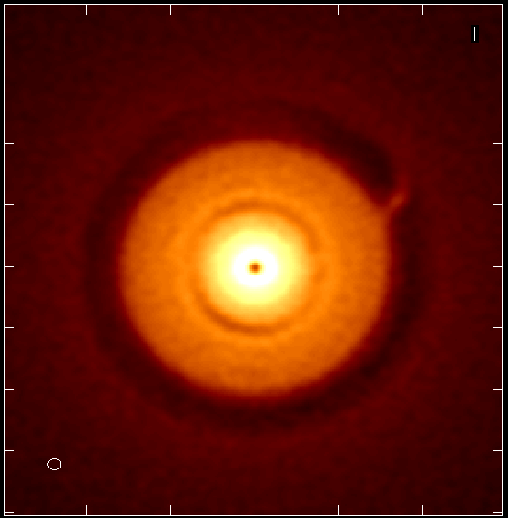 Protoplantary disks: Inner ~ 20AU disk optically thick in mm/submm 
ngVLA cm: Grain growth and stratification from dust to pebbles to planets. Simulation: 
Jupiter at 13AU, Saturn at 6AU: annual motions
Circumplanetary disks: planet accretion
Pre-biotic molecules: rich spectra in 0.3cm to 3cm regime
100AU 0.7” at 140pc
ngVLA 25GHz @ 10mas 
rms = 1K
model
model
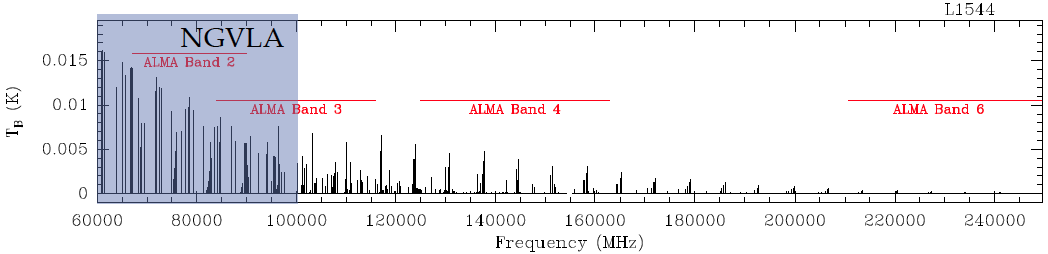 Glycine 
Jimenez-Sierra ea 2014
Next-Gen Synergy: Solar-system zone exoplanets
‘ALMA is to HST/Kepler as ngVLA is to HDST’
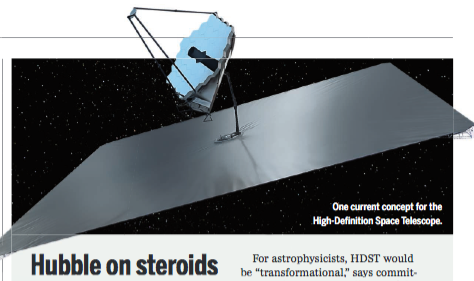 High Definition Space Telescope Terrestrial planets: top science goal
Direct detection of earth-like planets
Search for atmospheric bio-signatures
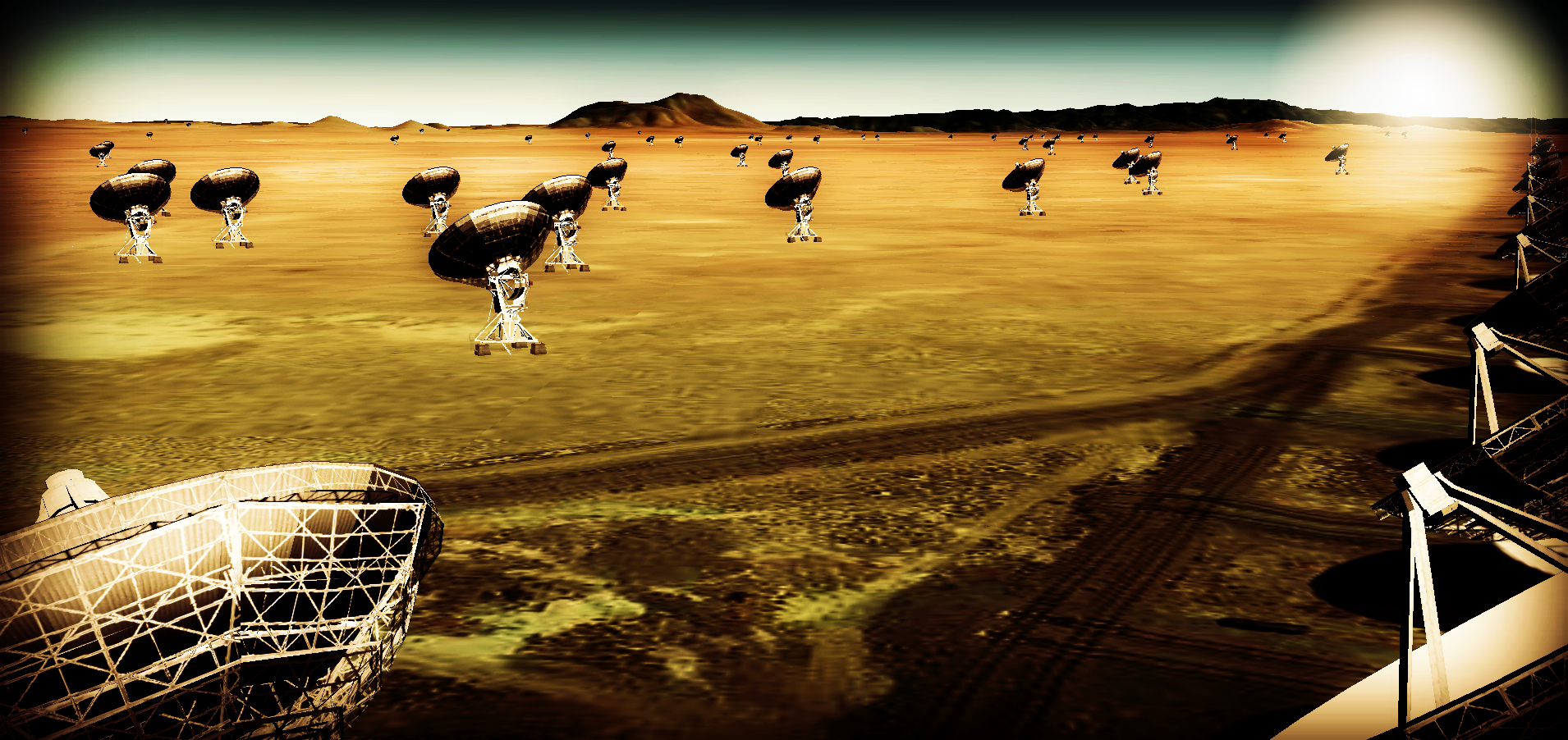 ngVLA
Imaging formation of terrestrial planets
Pre-biotic chemistry
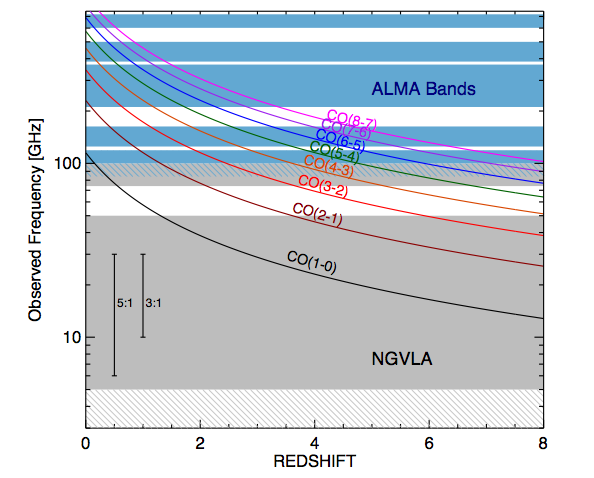 SWG3: Cool Gas History of the Universe
Tracing the fuel for star formation through time
Low order CO = primary molec gas mass tracer
 Dense gas tracers (HCN, HCO+…)
 10x sens. => CO emission z > 1 ‘main sequence’ galaxies in 1hr:  Mgas  ~  109 Mo
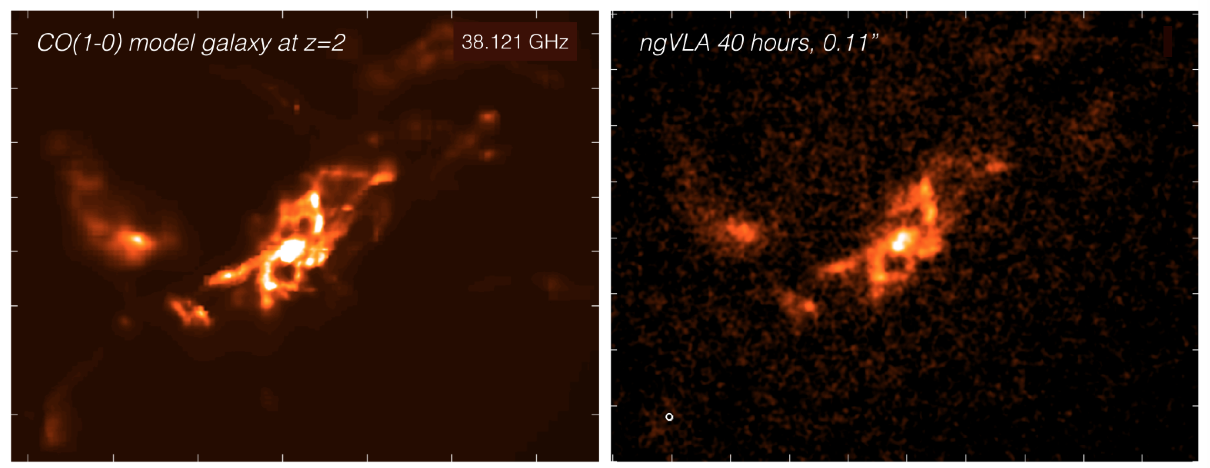 Blind surveys:  hundreds of galaxies per hour  (vs. ~ 1 w. JVLA)
Sub-kpc imaging 
large scale gas dynamics (not just dense cores)
w. ALMA: Gas excitation, dust + SF laws
1” = 7kpc
Next-Gen Synergy: Cosmic Gas to Stars Cycle
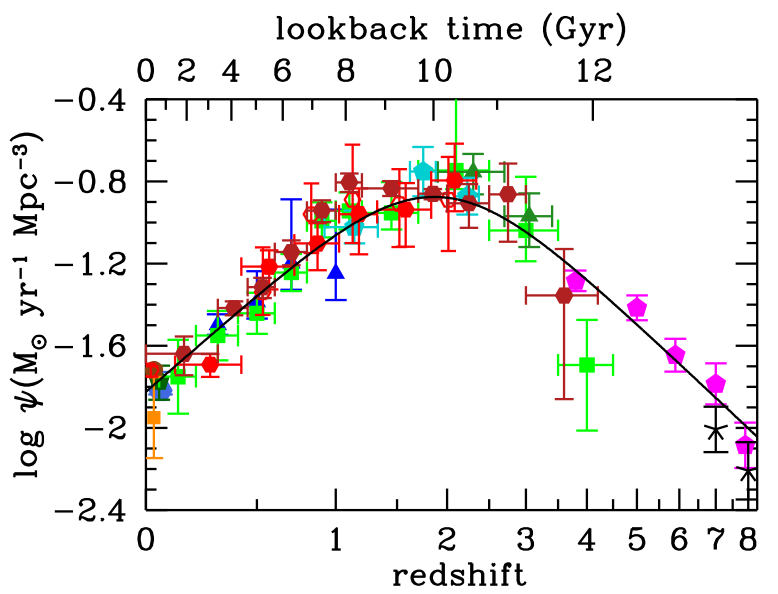 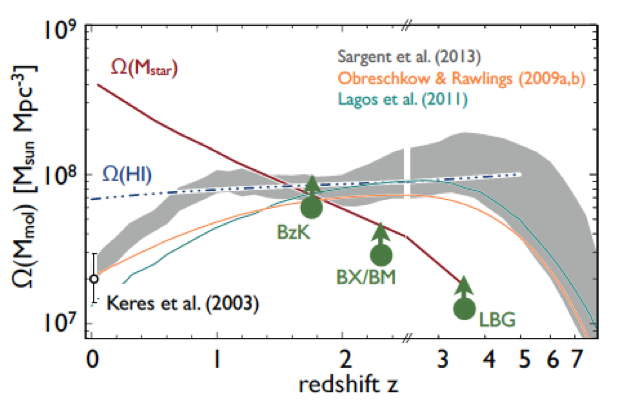 ngVLA: cold gas driving cosmic star formation
JWST/TMT: stars and star formation
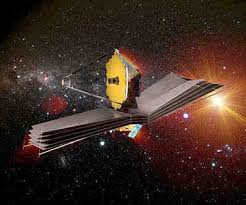 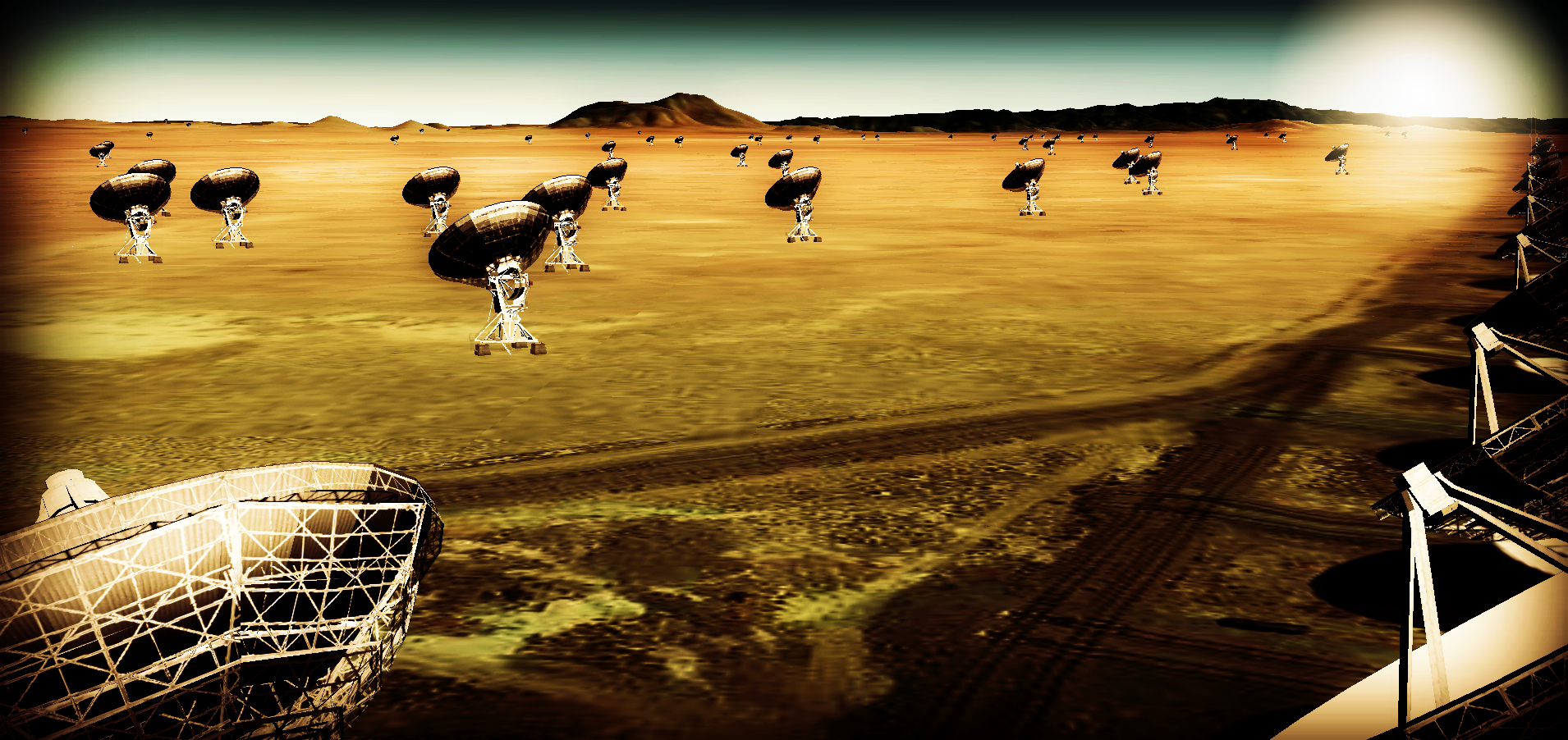 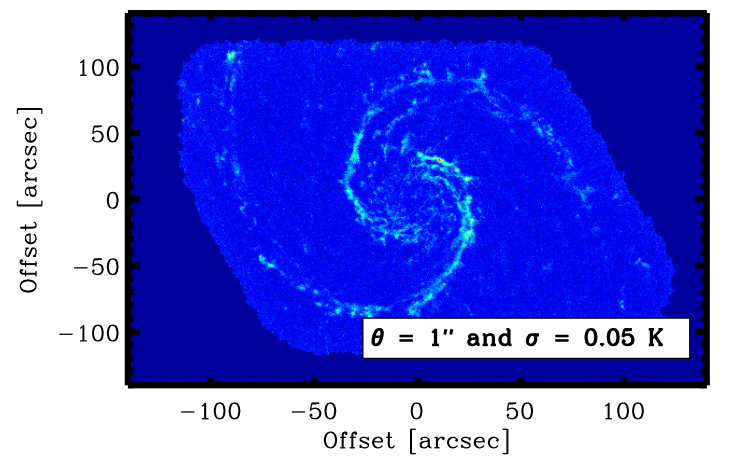 HCN M51
SWG2: wide field imaging10x faster than ALMA (‘gold mine’ Leroy)
MW/Local group science out to Virgo!

Spectral lines
Ground state transitions of primary astrochemical, dense gas tracers
Unprecedented view of Baryon Cycle
Broad-Band Continuum 
Synchrotron, free-free, cold (spinning?) dust, SZ effect
Obscuration free estimates of SFR
Physics of cosmic rays, ionized gas, dust, and hot gas around galaxies
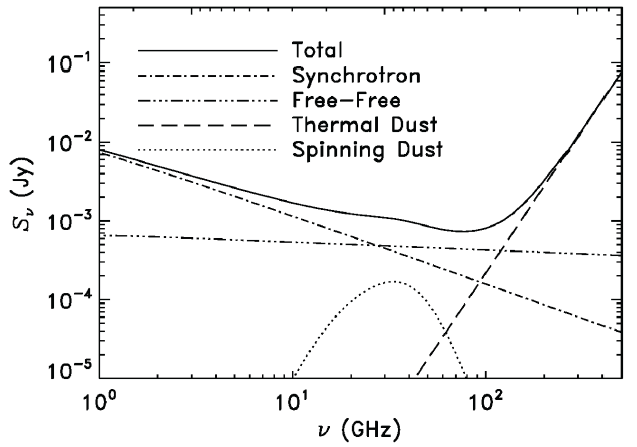 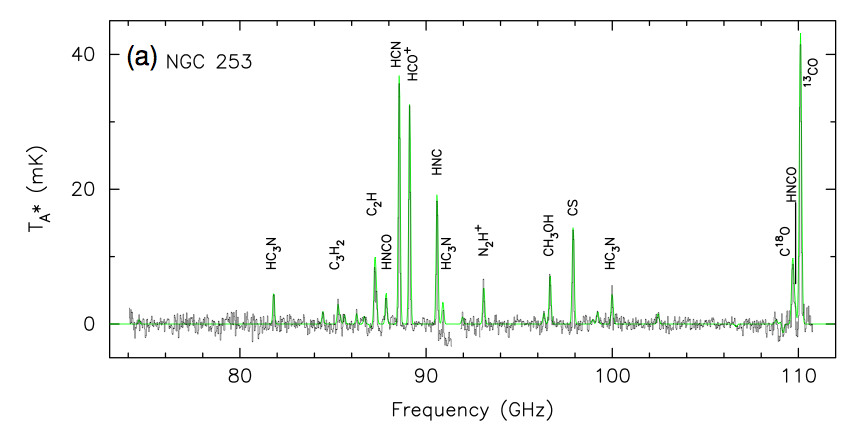 ngVLA
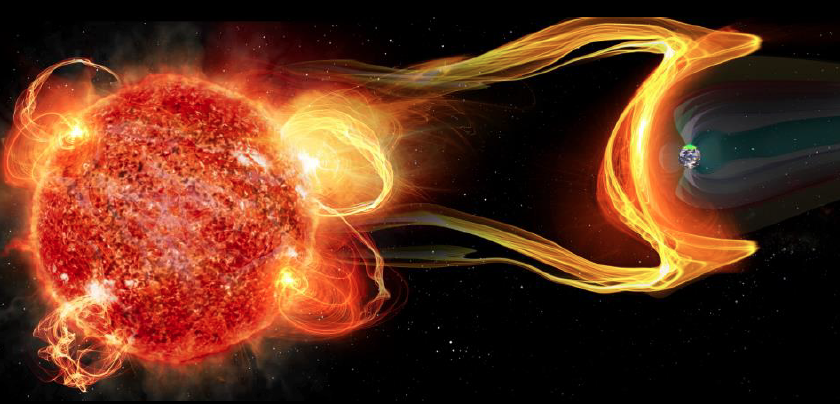 SWG4: Exploring the Time Domain
NGVLA most sensitive telescope to study broad-band temporal phenomena
Explosive Universe (TDEs, GRBs, Blazars, GW/EM, FRBs?): high frequency peaks higher and earlier
Exo-space weather: exo-planet environments and the development of life
Thermal stellar winds to 10-13 Mo/yr  
Brown dwarf Auroras: Star-planet magnetospheric interactions
Key drivers of exo-space weather
Synergy: LSST, LIGO, FERMI++…
SWG Reports: Requirements to Specifications
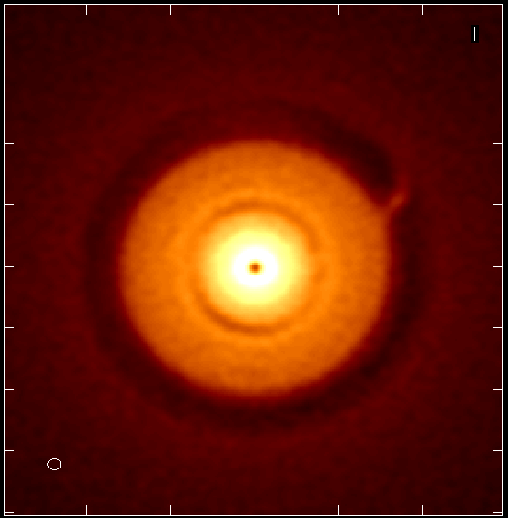 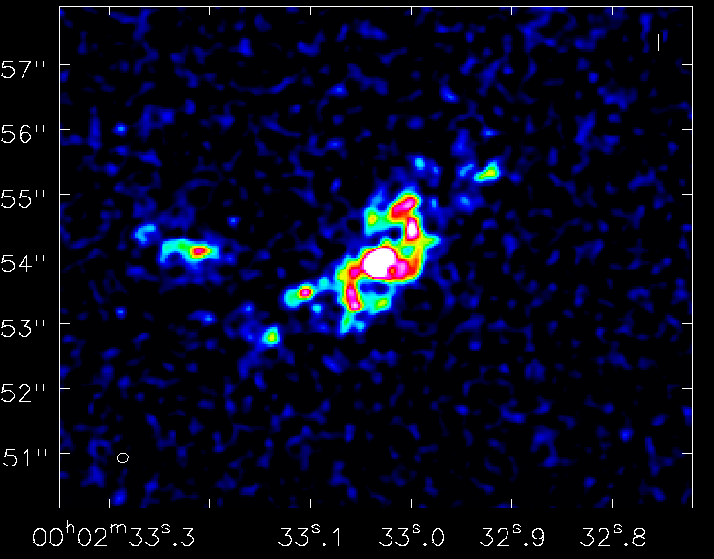 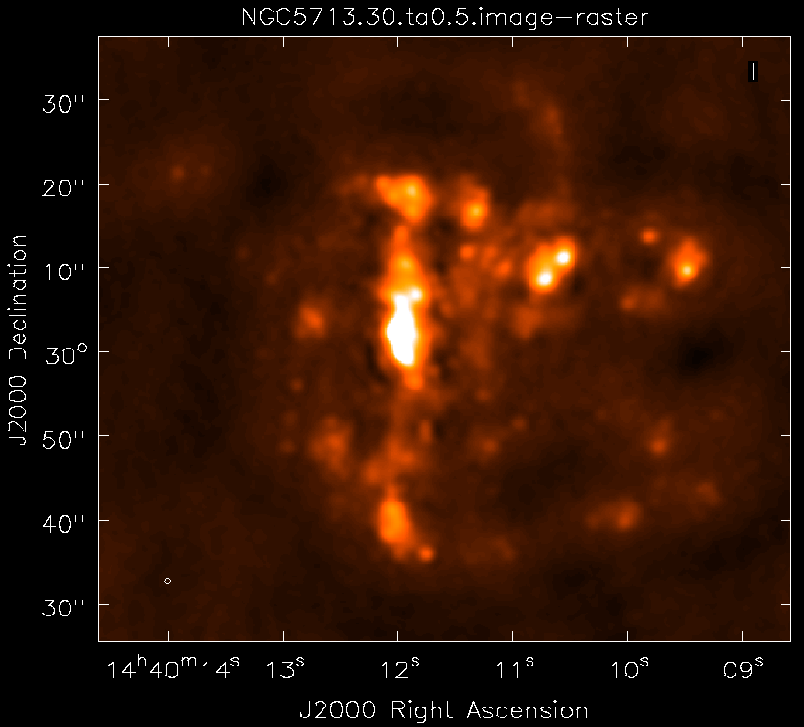 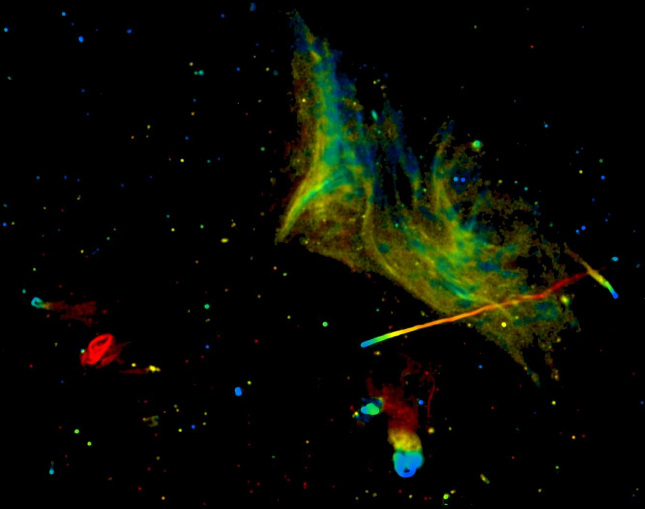 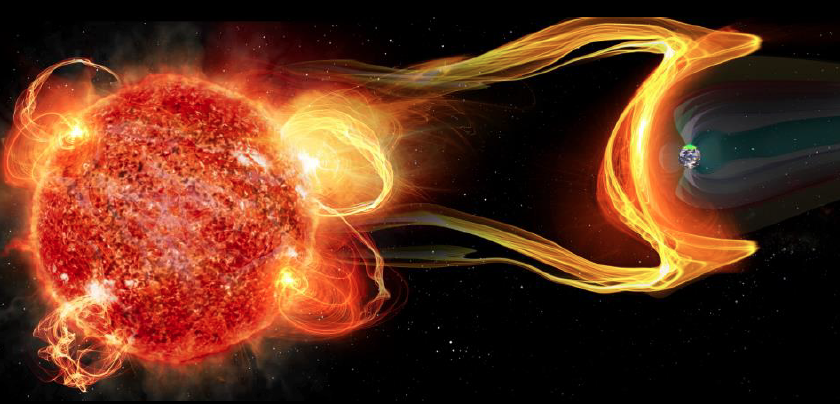 Next Steps: Requirements to Specifications
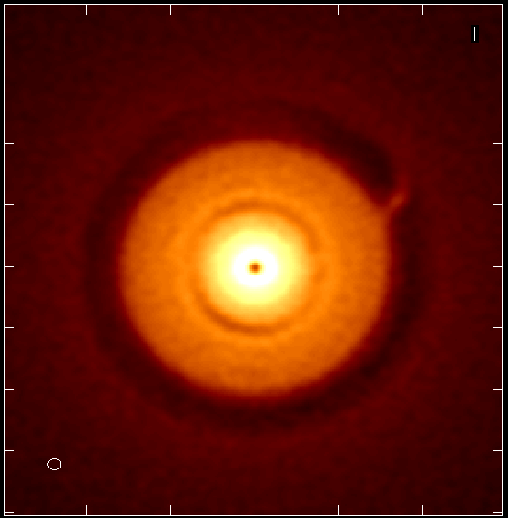 Antennas
12m to 25m: FoV requirements
On vs. off axis
Configuration: need simulations
Balance: Core (1km) vs. mid (30km) vs. long (300km)
Some fraction reconfigurable 
Need for large single dish + cameras or compact array
Receivers
Band ratios: performance v. number 
Low frequency limit
Phase Calibration: testing at JVLA 
VLBI implementation: need simulations
New stations vs. ‘ad hoc’
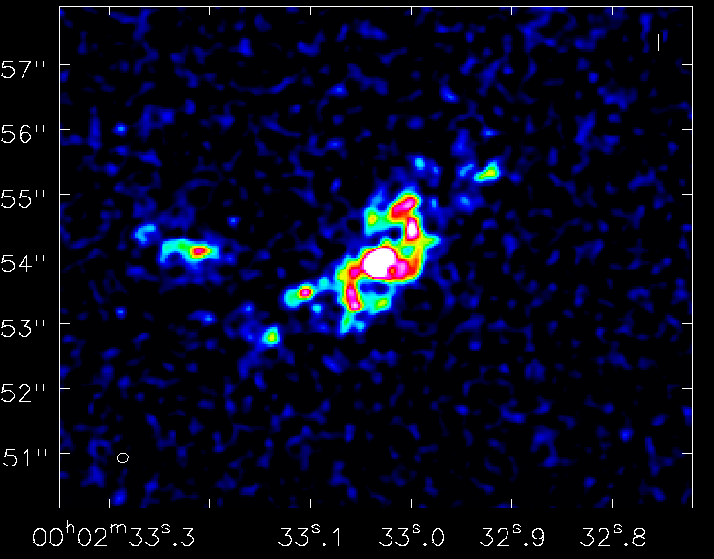 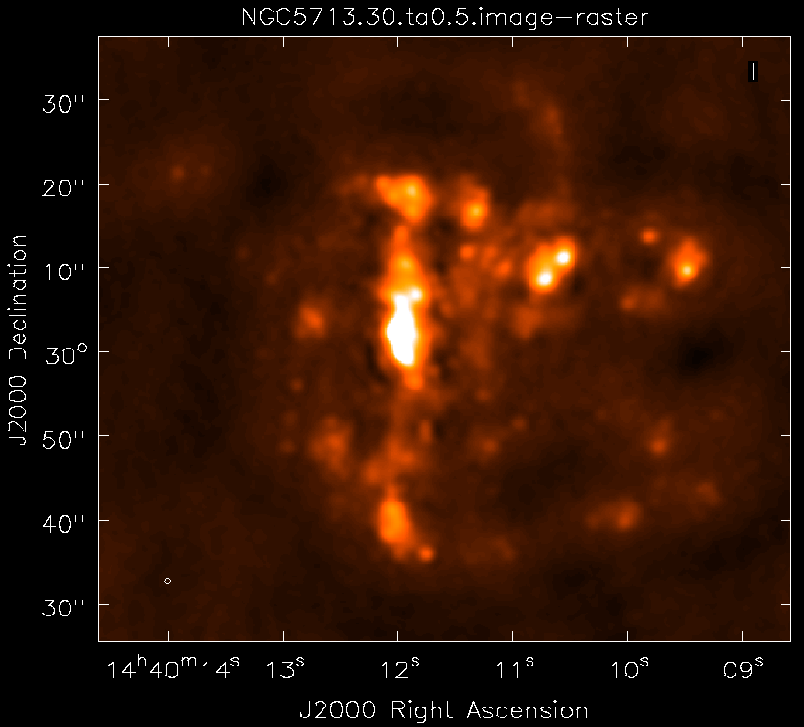 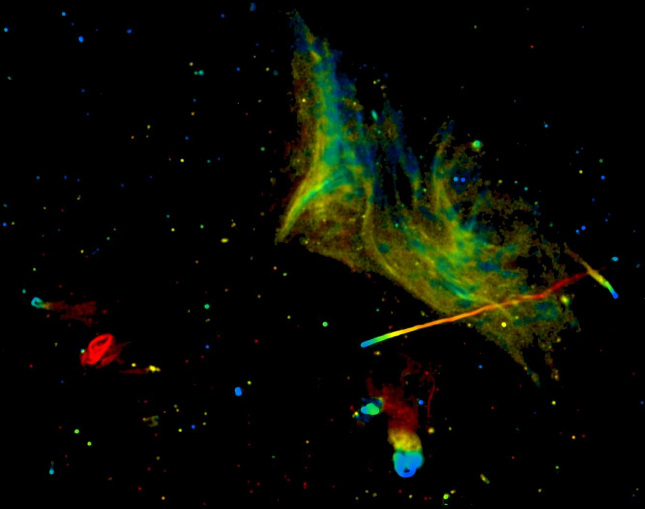 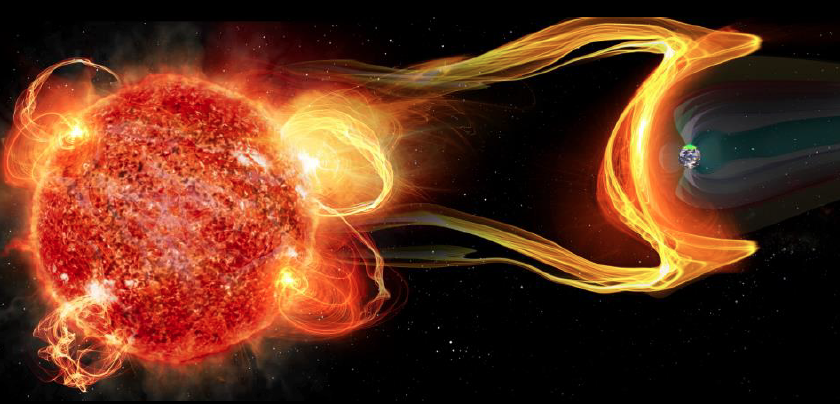 VLBI uas astrometry
Spiral structure of MW: masers in SF regions to far side of Galaxy
Local group cosmology:  proper motions + parallax w. masers + AGN:  0.1 uas/yr => dark matter, fate MW, real-time cosmology (local Hubble expansion)
Not DNR limited imaging => include few big antennas ~ 10% area?
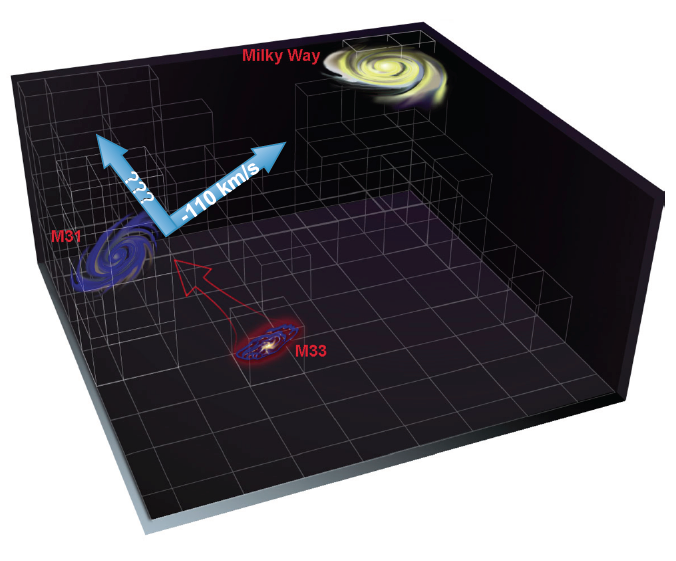 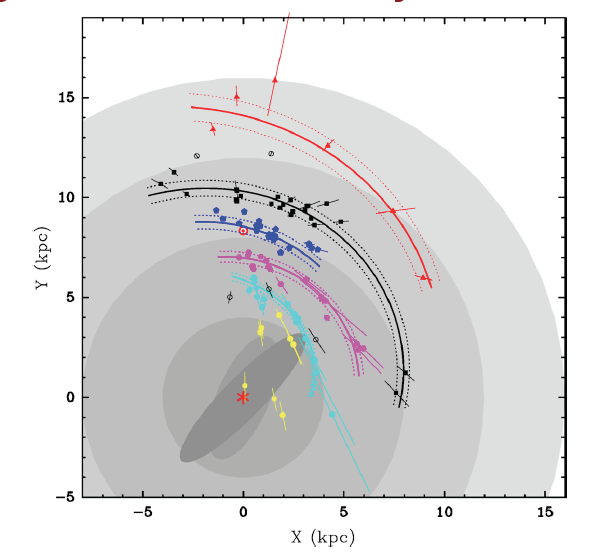 Reid ea
Local group proper motions   0.1 uas/year = 0.4 km/s!
(Darling)